ΕΡΕΥΝΑ ΑΠΟΨΕΩΝ ΚΑΙ ΣΤΑΣΕΩΝ ΚΟΙΝΟΥ 
ΓΙΑ ΤΗΝ ΠΡΟΣΒΑΣΗ, ΤΗ ΧΡΗΣΗ ΥΠΗΡΕΣΙΩΝ 
ΚΑΙ ΤΗΝ ΙΚΑΝΟΠΟΙΗΣΗ 
ΑΠΟ ΤΑ ΙΔΙΩΤΙΚΑ ΦΑΡΜΑΚΕΙΑ


Έκθεση Αποτελεσμάτων
Κυριάκος ΣουλιώτηςΚαθηγητής Πολιτικής ΥγείαςΚοσμήτωρ Σχολής Κοινωνικών και Πολιτικών Επιστημών, Πανεπιστήμιο Πελοποννήσου

Αθήνα, 26 Απριλίου 2023
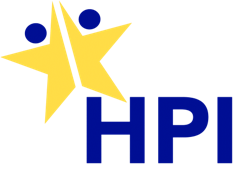 ΤΑΥΤΟΤΗΤΑ ΤΗΣ ΕΡΕΥΝΑΣ:

Φορέας διενέργειας: Ινστιτούτο Πολιτικής Υγείας.
 
Σκοπός της έρευνας: Διερεύνηση των ΑΠΟΨΕΩΝ ΚΑΙ ΣΤΑΣΕΩΝ ΚΟΙΝΟΥ ΓΙΑ ΤΗΝ ΠΡΟΣΒΑΣΗ, ΤΗ ΧΡΗΣΗ ΥΠΗΡΕΣΙΩΝ ΚΑΙ ΤΗΝ ΙΚΑΝΟΠΟΙΗΣΗ ΑΠΟ ΤΑ ΙΔΙΩΤΙΚΑ ΦΑΡΜΑΚΕΙΑ.
 
Δείγμα: 1.049 άτομα, Πανελλαδική κάλυψη.
 
Μέθοδος δειγματοληψίας: Στρωματοποιημένη. Το δείγμα κατανεμήθηκε με τη μέθοδο των ποσοστώσεων, με αναλογία ως προς τις Περιφέρειες.
 
Χρονικό διάστημα συλλογής στοιχείων: Από 13 έως 27 Ιουνίου 2022.
 
Μέθοδος συλλογής στοιχείων: Τηλεφωνικές συνεντεύξεις με χρήση συστήματος CATI και γραπτού δομημένου ερωτηματολογίου.
 
Χρησιμοποιήθηκε ερώτηση - φίλτρο: «Έχετε επισκεφτεί φαρμακείο τους τελευταίους 12 μήνες;» και οι συνεντεύξεις πραγματοποιήθηκαν μόνο σε όσους απάντησαν: ΝΑΙ.
01
02
03
Map
Design
Validate
Map current patient pathway to care, including from diagnosis to referral & to administration to identify areas for optimization
Design a standardized process for patient access to care, including full process flows (e.g., referral pathways), R&Rs & required infrastructure (e.g., patient registry, incl. with longer term clinical outcomes)
Discuss the proposed paradigm with select clinical / health policy experts to validate principles and proof of concept
© The Health Policy Institute. Confidential and Proprietary. Submitted for discussion purposes only.
ΔΗΜΟΓΡΑΦΙΚΑ
Το ΦΥΛΟ σας
60%
45,9% (482)
54,1% (567)
ΔΗΜΟΓΡΑΦΙΚΑ
Παρακαλούμε επιλέξτε τη Διοικητική Περιφέρεια στην οποία διαμένετε:
4
ΔΗΜΟΓΡΑΦΙΚΑ
01
02
03
Map
Design
Validate
Map current patient pathway to care, including from diagnosis to referral & to administration to identify areas for optimization
Discuss the proposed paradigm with select clinical / health policy experts to validate principles and proof of concept
© The Health Policy Institute. Confidential and Proprietary. Submitted for discussion purposes only.
1. Επιλογή - πρόσβαση
1 ΕΡΩΤΗΣΗ: 
Εάν χρειαστεί να επισκεφτείτε φαρμακείο, συνήθως επιλέγετε:
1. Επιλογή - πρόσβαση
2. ΕΡΩΤΗΣΗ:
Τους τελευταίους 12 μήνες, σας έχει τύχει να χρειαστείτε φαρμακείο και να μην μπορέσετε να έχετε πρόσβαση σε κάποιο;
01
02
03
Map
Design
Validate
Map current patient pathway to care, including from diagnosis to referral & to administration to identify areas for optimization
Discuss the proposed paradigm with select clinical / health policy experts to validate principles and proof of concept
© The Health Policy Institute. Confidential and Proprietary. Submitted for discussion purposes only.
1. Επιλογή - πρόσβαση
3. ΕΡΩΤΗΣΗ:
Αν ναι, αυτό συνέβη γιατί:
ΑΦΟΡΑ ΟΣΟΥΣ ΑΠΑΝΤΗΣΑΝ: «ΝΑΙ» στην ερώτηση: «Τους τελευταίους 12 μήνες, σας έχει τύχει να χρειαστείτε φαρμακείο και να μην μπορέσετε να έχετε πρόσβαση σε κάποιο;» (Ν=148)
01
02
03
Map
Design
Validate
Map current patient pathway to care, including from diagnosis to referral & to administration to identify areas for optimization
Design a standardized process for patient access to care, including full process flows (e.g., referral pathways), R&Rs & required infrastructure (e.g., patient registry, incl. with longer term clinical outcomes)
Discuss the proposed paradigm with select clinical / health policy experts to validate principles and proof of concept
© The Health Policy Institute. Confidential and Proprietary. Submitted for discussion purposes only.
2. Λόγοι επίσκεψης σε φαρμακείο
4. ΕΡΩΤΗΣΗ:
Ποιοι είναι οι κύριοι λόγοι της επίσκεψής σας σε φαρμακείο;
Πολλαπλή Απάντηση
01
02
03
Map
Design
Validate
Map current patient pathway to care, including from diagnosis to referral & to administration to identify areas for optimization
Design a standardized process for patient access to care, including full process flows (e.g., referral pathways), R&Rs & required infrastructure (e.g., patient registry, incl. with longer term clinical outcomes)
Discuss the proposed paradigm with select clinical / health policy experts to validate principles and proof of concept
© The Health Policy Institute. Confidential and Proprietary. Submitted for discussion purposes only.
2. Λόγοι επίσκεψης σε φαρμακείο
5. ΕΡΩΤΗΣΗ:
Έχετε κάνει ποτέ χρήση κάποιων από τις παρακάτω υπηρεσίες στο φαρμακείο;
Πολλαπλή Απάντηση
01
02
03
Map
Design
Validate
Map current patient pathway to care, including from diagnosis to referral & to administration to identify areas for optimization
Design a standardized process for patient access to care, including full process flows (e.g., referral pathways), R&Rs & required infrastructure (e.g., patient registry, incl. with longer term clinical outcomes)
Discuss the proposed paradigm with select clinical / health policy experts to validate principles and proof of concept
© The Health Policy Institute. Confidential and Proprietary. Submitted for discussion purposes only.
2. Λόγοι επίσκεψης σε φαρμακείο
6. ΕΡΩΤΗΣΗ:
Θα εμπιστευόσασταν τις συμβουλές του φαρμακοποιού σας σχετικά με άλλα ιατρικά θέματα πέραν των φαρμάκων σας;
54.5%
01
02
03
Map
Design
Validate
Map current patient pathway to care, including from diagnosis to referral & to administration to identify areas for optimization
Discuss the proposed paradigm with select clinical / health policy experts to validate principles and proof of concept
© The Health Policy Institute. Confidential and Proprietary. Submitted for discussion purposes only.
2. Λόγοι επίσκεψης σε φαρμακείο
7. ΕΡΩΤΗΣΗ:
Θα θέλατε / θεωρείτε πως θα έπρεπε ο φαρμακοποιός σας να παρέχει κάποιες από τις παρακάτω υπηρεσίες;
Πολλαπλή Απάντηση
01
02
03
Design
Validate
Map current patient pathway to care, including from diagnosis to referral & to administration to identify areas for optimization
Design a standardized process for patient access to care, including full process flows (e.g., referral pathways), R&Rs & required infrastructure (e.g., patient registry, incl. with longer term clinical outcomes)
Discuss the proposed paradigm with select clinical / health policy experts to validate principles and proof of concept
© The Health Policy Institute. Confidential and Proprietary. Submitted for discussion purposes only.
3. Ικανοποίηση από την εμπειρία με τα φαρμακεία
8.  ΕΡΩΤΗΣΗ:
Πώς θα αξιολογούσατε τη συνολική εικόνα του φαρμακείου (ή των φαρμακείων) που επισκέπτεστε τακτικά / συστηματικά;
80.8%
01
02
03
Map
Design
Validate
Map current patient pathway to care, including from diagnosis to referral & to administration to identify areas for optimization
Design a standardized process for patient access to care, including full process flows (e.g., referral pathways), R&Rs & required infrastructure (e.g., patient registry, incl. with longer term clinical outcomes)
Discuss the proposed paradigm with select clinical / health policy experts to validate principles and proof of concept
© The Health Policy Institute. Confidential and Proprietary. Submitted for discussion purposes only.
3. Ικανοποίηση από την εμπειρία με τα φαρμακεία
9. ΕΡΩΤΗΣΗ:
Πόσο ικανοποιημένοι είστε με τον χρόνο που χρειάζεται συνήθως για να εξυπηρετηθείτε;
93%
01
02
03
Map
Design
Validate
Map current patient pathway to care, including from diagnosis to referral & to administration to identify areas for optimization
Design a standardized process for patient access to care, including full process flows (e.g., referral pathways), R&Rs & required infrastructure (e.g., patient registry, incl. with longer term clinical outcomes)
Discuss the proposed paradigm with select clinical / health policy experts to validate principles and proof of concept
© The Health Policy Institute. Confidential and Proprietary. Submitted for discussion purposes only.
3. Ικανοποίηση από την εμπειρία με τα φαρμακεία
10. ΕΡΩΤΗΣΗ:
Πόσο ικανοποιημένοι είστε με:
01
02
03
Map
Design
Validate
Map current patient pathway to care, including from diagnosis to referral & to administration to identify areas for optimization
Design a standardized process for patient access to care, including full process flows (e.g., referral pathways), R&Rs & required infrastructure (e.g., patient registry, incl. with longer term clinical outcomes)
Discuss the proposed paradigm with select clinical / health policy experts to validate principles and proof of concept
© The Health Policy Institute. Confidential and Proprietary. Submitted for discussion purposes only.
4. Φαρμακεία και πανδημία
11. ΕΡΩΤΗΣΗ:
Κατά τη διάρκεια της πανδημίας απευθυνθήκατε σε φαρμακείο για:
Πολλαπλή Απάντηση
01
02
03
Map
Design
Validate
Map current patient pathway to care, including from diagnosis to referral & to administration to identify areas for optimization
Design a standardized process for patient access to care, including full process flows (e.g., referral pathways), R&Rs & required infrastructure (e.g., patient registry, incl. with longer term clinical outcomes)
Discuss the proposed paradigm with select clinical / health policy experts to validate principles and proof of concept
© The Health Policy Institute. Confidential and Proprietary. Submitted for discussion purposes only.
4. Φαρμακεία και πανδημία
12. ΕΡΩΤΗΣΗ:
Αν ναι, πόσο ικανοποιημένος μείνατε με την εμπειρία σας αναφορικά με:
1. Αγορά προστατευτικών μέσων (μάσκες, γάντια, απολυμαντικά κ.λπ.)
ΑΦΟΡΑ ΟΣΟΥΣ στην ερώτηση: «Κατά τη διάρκεια της πανδημίας απευθυνθήκατε σε φαρμακείο για:» απάντησαν «1. Αγορά προστατευτικών μέσων»   (Ν=835)
93.5%
01
03
Map
Validate
Map current patient pathway to care, including from diagnosis to referral & to administration to identify areas for optimization
Design a standardized process for patient access to care, including full process flows (e.g., referral pathways), R&Rs & required infrastructure (e.g., patient registry, incl. with longer term clinical outcomes)
Discuss the proposed paradigm with select clinical / health policy experts to validate principles and proof of concept
© The Health Policy Institute. Confidential and Proprietary. Submitted for discussion purposes only.
4. Φαρμακεία και πανδημία
13. ΕΡΩΤΗΣΗ:
Αν ναι, πόσο ικανοποιημένος μείνατε με την εμπειρία σας αναφορικά με:
2. Αγορά κιτ αυτοδιαγνωστικού ελέγχου (self-test)
ΑΦΟΡΑ ΟΣΟΥΣ στην ερώτηση: «Κατά τη διάρκεια της πανδημίας απευθυνθήκατε σε φαρμακείο για:» απάντησαν «2. Αγορά κιτ αυτοδιαγνωστικού ελέγχου (self-test)»   (Ν=864)
94.2%
01
02
03
Map
Design
Validate
Map current patient pathway to care, including from diagnosis to referral & to administration to identify areas for optimization
Design a standardized process for patient access to care, including full process flows (e.g., referral pathways), R&Rs & required infrastructure (e.g., patient registry, incl. with longer term clinical outcomes)
Discuss the proposed paradigm with select clinical / health policy experts to validate principles and proof of concept
© The Health Policy Institute. Confidential and Proprietary. Submitted for discussion purposes only.
4. Φαρμακεία και πανδημία
14. ΕΡΩΤΗΣΗ:
Αν ναι, πόσο ικανοποιημένος μείνατε με την εμπειρία σας αναφορικά με:
3. Διενέργεια rapid test
ΑΦΟΡΑ ΟΣΟΥΣ στην ερώτηση: «Κατά τη διάρκεια της πανδημίας απευθυνθήκατε σε φαρμακείο για:» απάντησαν «3. Διενέργεια rapid test»   (Ν=709)
93.1%
01
02
03
Design
Validate
Map current patient pathway to care, including from diagnosis to referral & to administration to identify areas for optimization
Design a standardized process for patient access to care, including full process flows (e.g., referral pathways), R&Rs & required infrastructure (e.g., patient registry, incl. with longer term clinical outcomes)
Discuss the proposed paradigm with select clinical / health policy experts to validate principles and proof of concept
© The Health Policy Institute. Confidential and Proprietary. Submitted for discussion purposes only.
4. Φαρμακεία και πανδημία
15. ΕΡΩΤΗΣΗ:
Αν ναι, πόσο ικανοποιημένος μείνατε με την εμπειρία σας αναφορικά με:
4. Κλείσιμο ραντεβού για εμβολιασμό κατά της COVID-19
ΑΦΟΡΑ ΟΣΟΥΣ στην ερώτηση: «Κατά τη διάρκεια της πανδημίας απευθυνθήκατε σε φαρμακείο για:» απάντησαν «4. Κλείσιμο ραντεβού για εμβολιασμό κατά της COVID-19»   (Ν=426)
01
02
03
98.8%
Map
Design
Validate
Map current patient pathway to care, including from diagnosis to referral & to administration to identify areas for optimization
Design a standardized process for patient access to care, including full process flows (e.g., referral pathways), R&Rs & required infrastructure (e.g., patient registry, incl. with longer term clinical outcomes)
Discuss the proposed paradigm with select clinical / health policy experts to validate principles and proof of concept
© The Health Policy Institute. Confidential and Proprietary. Submitted for discussion purposes only.
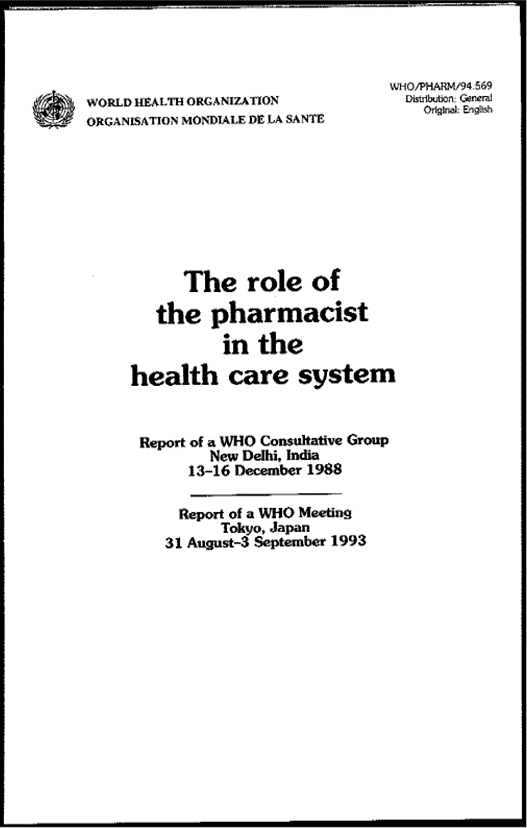 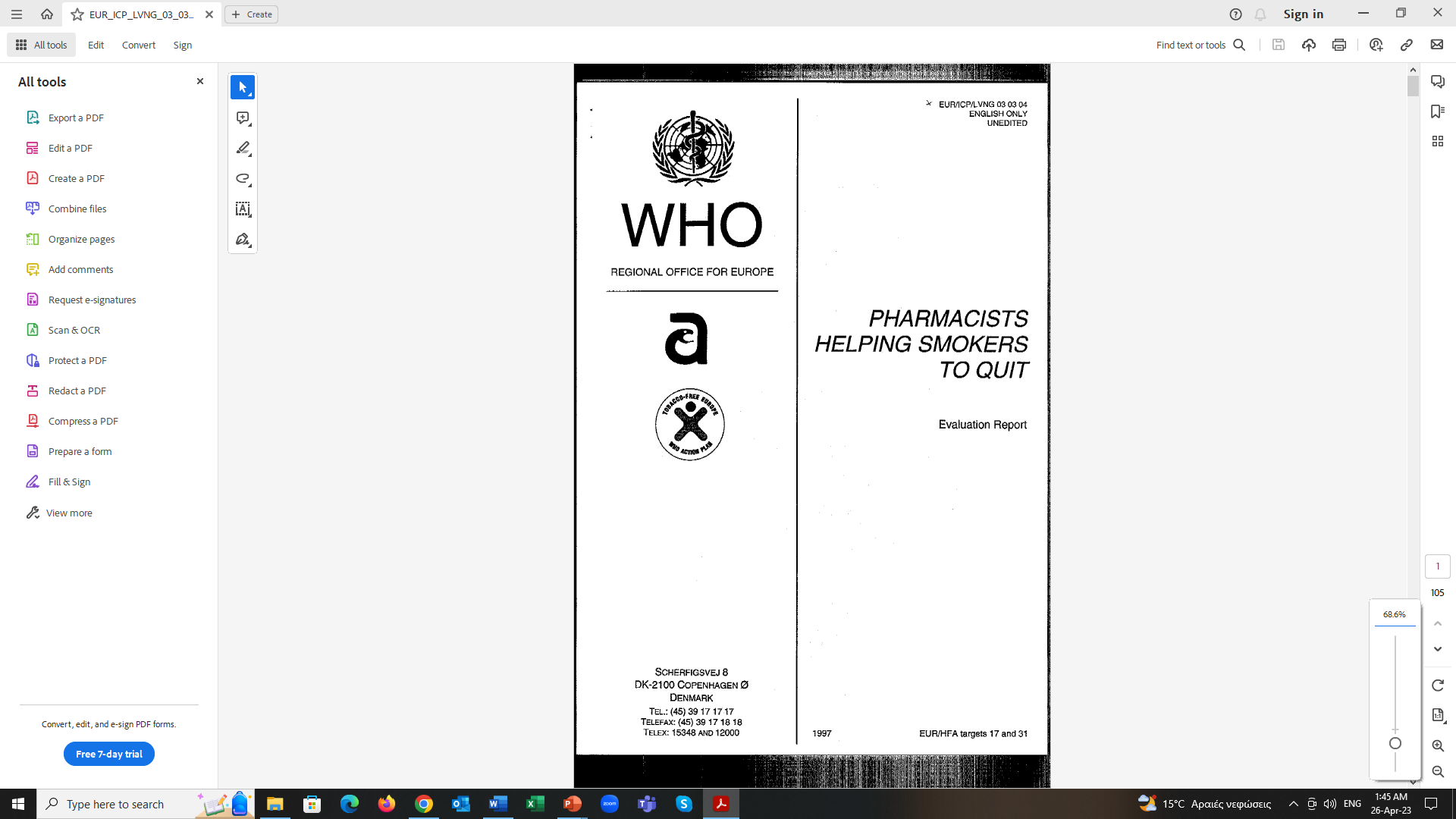 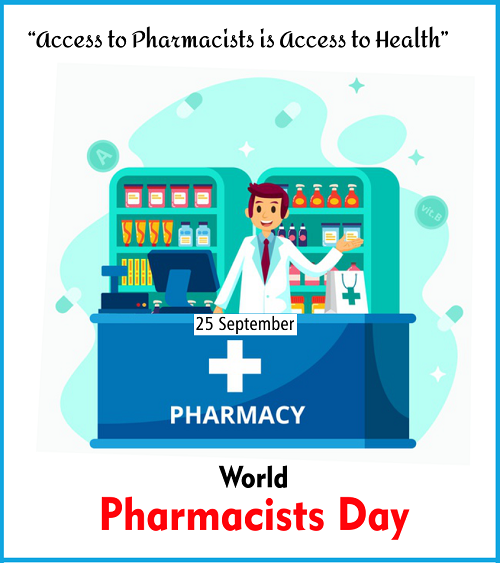 Σας ευχαριστώ πολύ για την προσοχή σας...
info@ksouliotis.gr - ksouliotis@uop.gr